Ultra high brightness photoinjector for EBTF/CLARA facility at Daresbury
B.L. Militsyn
 on behalf of the ASTeC photoinjector development team

Accelerator Science and Technology Centre   
Science & Technology Facility Council,
Daresbury, UK
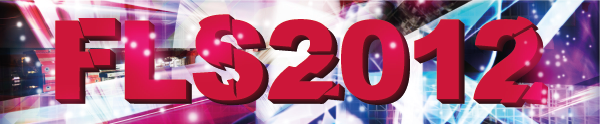 Daresbury Science and Innovation Campus, Daresbury, Cheshire, UK
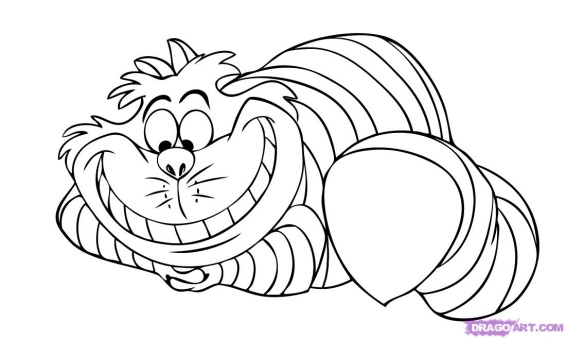 B.L. Militsyn, FLS 2012, Newport News, USA
2/29
5-9 March 2012
Outline
High brightness Electron Beam Test Facility (EBTF)
EBTF photoinjector
Photocathode gun
Beam dynamic simulations
Metal photocathode research program
Laser system
Beam diagnostic
RF system
CLARA – ultra short pulse high brightness research accelerator
Conclusion
B.L. Militsyn, FLS 2012, Newport News, USA
3/29
5-9 March 2012
Electron Beam Test Facility EBTF
Objective: To provide a suite of accelerator testing facilities which can be utilised in partnership with industry, academic and scientific collaborators
Scope:  The provision of a common high performance and flexible injector facility comprising an RF gun, associated RF power systems, beam diagnostics and manipulators, a high power photo-injector drive laser and associated enclosures 
Costs: £2.5M capital from DBIS has been assigned for this facility. This investment will be supplemented by £447k capital allocation from STFC’s baseline capital allocation for the accelerator test facilities
Timescales: Purchase the majority of the equipment in financial year 2011/12, with build in 2012. It is planned that first electrons from the facility are delivered in December 2012
B.L. Militsyn, FLS 2012, Newport News, USA
4/29
5-9 March 2012
EBTF beam parameters
B.L. Militsyn, FLS 2012, Newport News, USA
5/29
5-9 March 2012
General layout
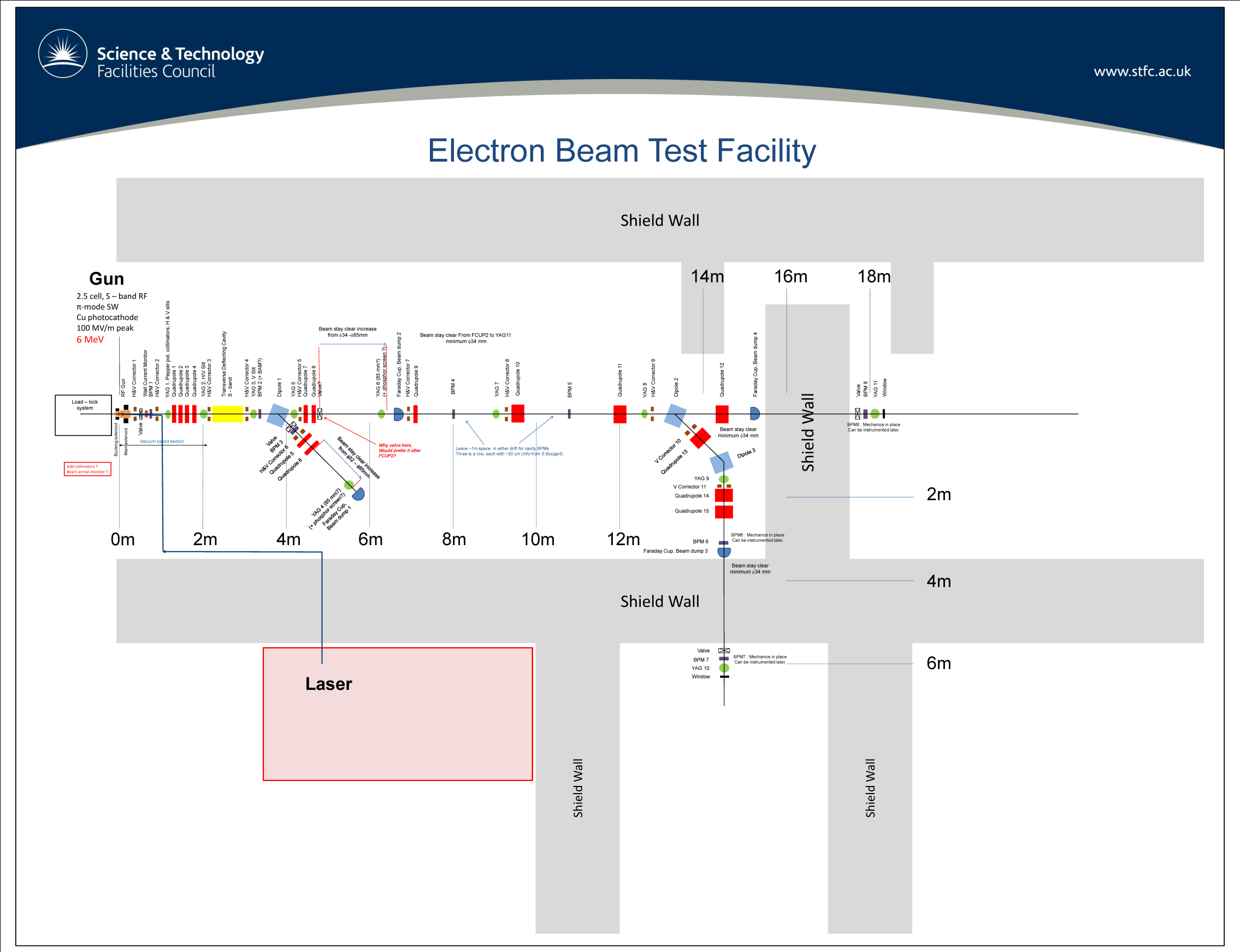 B.L. Militsyn, FLS 2012, Newport News, USA
6/29
5-9 March 2012
Construction Modules
Module 4
Module 3
Module 5
Module 6
Module 1
Module 2
B.L. Militsyn, FLS 2012, Newport News, USA
7/29
5-9 March 2012
Photoinjector Module
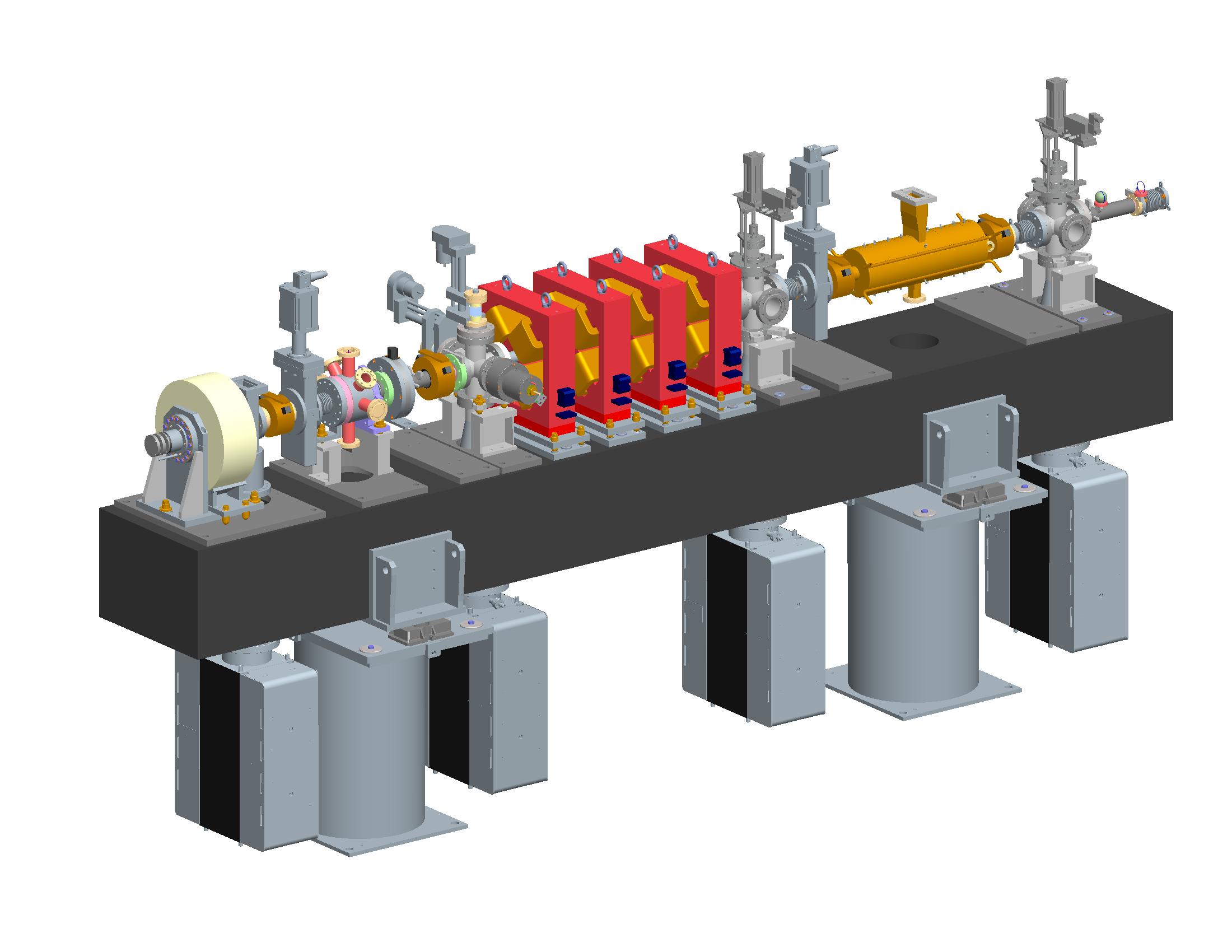 YAG, V Slit
YAG, V & H Slit
Transverse Deflecting Cavity
YAG, H & V Slit
Collimators
Lightbox
Quadrupole magnets
WCM
Gun Solenoid
Synthetic Granite Girder
Support Pedestal
4 x Ion Pump
B.L. Militsyn, FLS 2012, Newport News, USA
8/29
5-9 March 2012
EBTF photoinjector based on  the ALPHA-X 2.5-cell S-band gun (TU/e-Strathclyde-LAL)
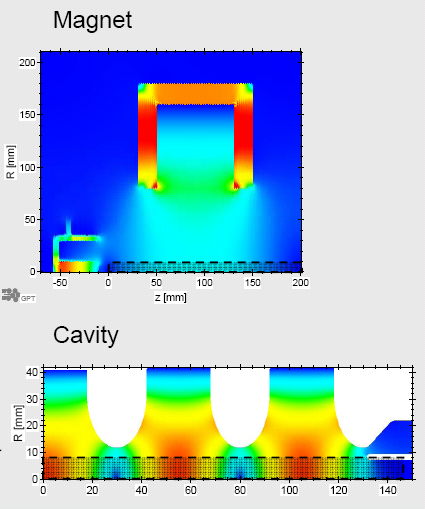 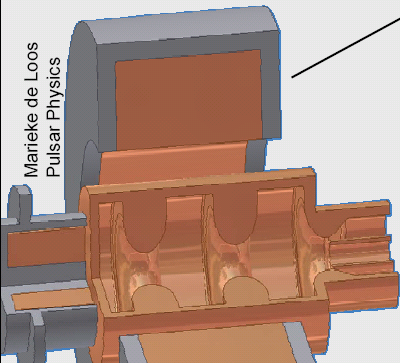 B.L. Militsyn, FLS 2012, Newport News, USA
9/29
5-9 March 2012
Photocathode gun cavity
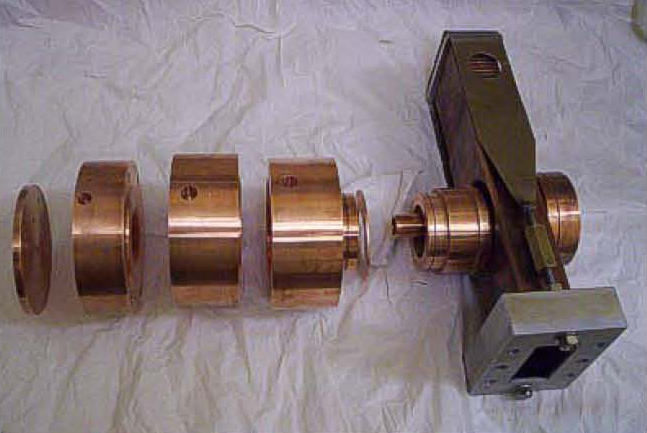 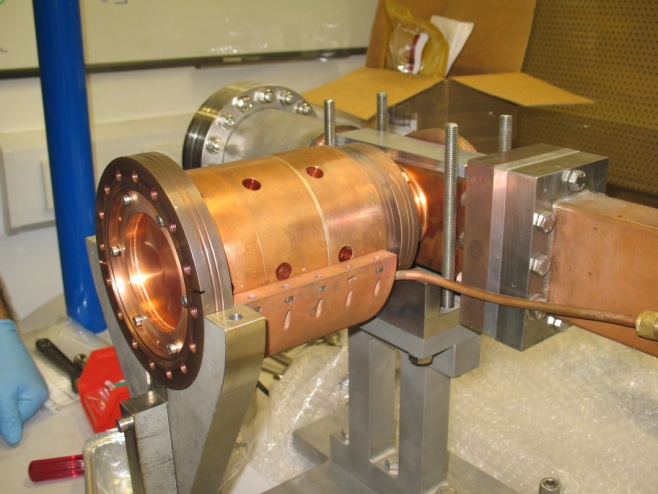 B.L. Militsyn, FLS 2012, Newport News, USA
10/29
5-9 March 2012
EBTF beam dynamics simulation. Bunch charge1pC, RMS laser pulse length 40fs
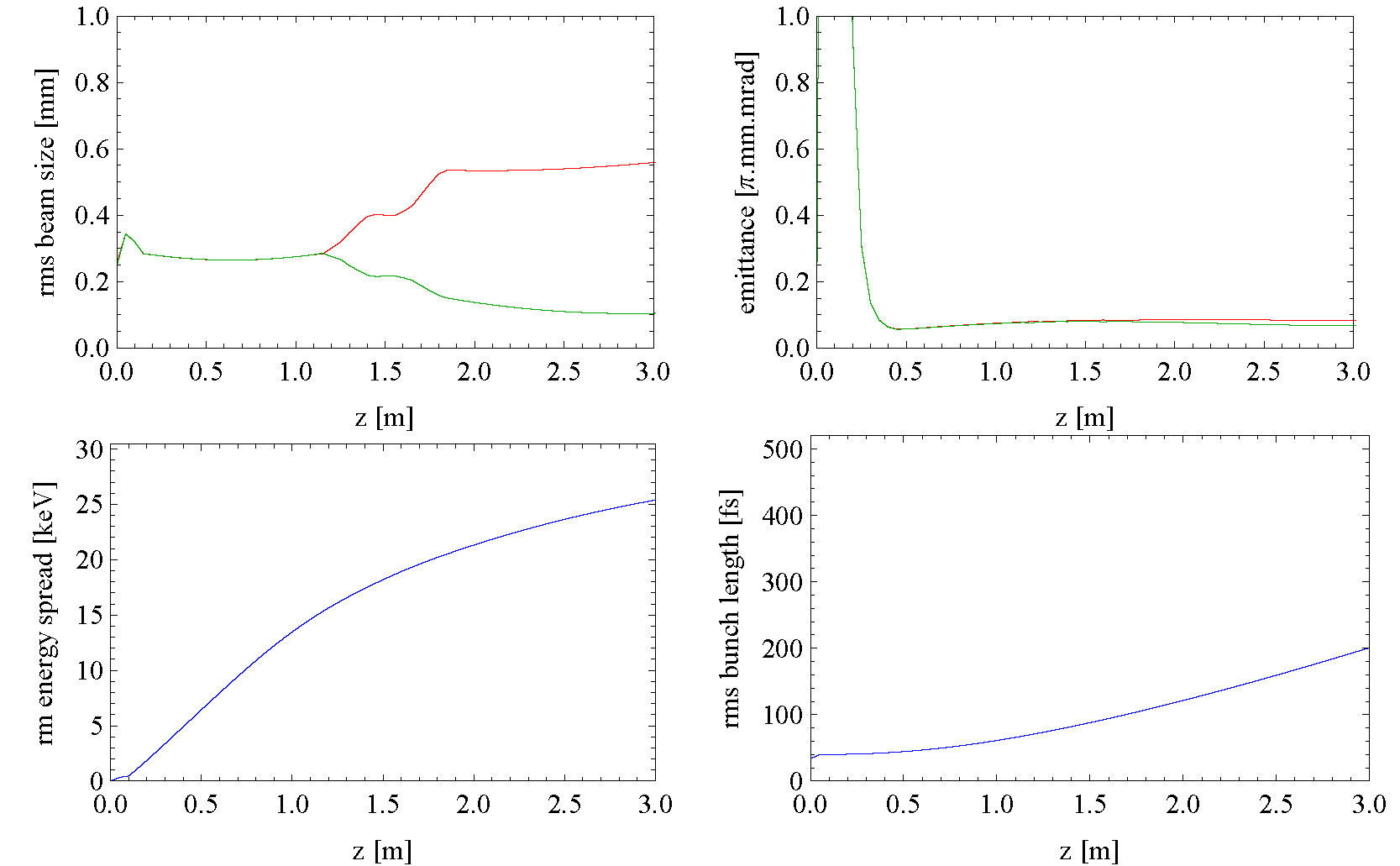 B.L. Militsyn, FLS 2012, Newport News, USA
11/29
5-9 March 2012
EBTF beam dynamics simulation. Bunch charge250 pC, RMS laser pulse length 40fs
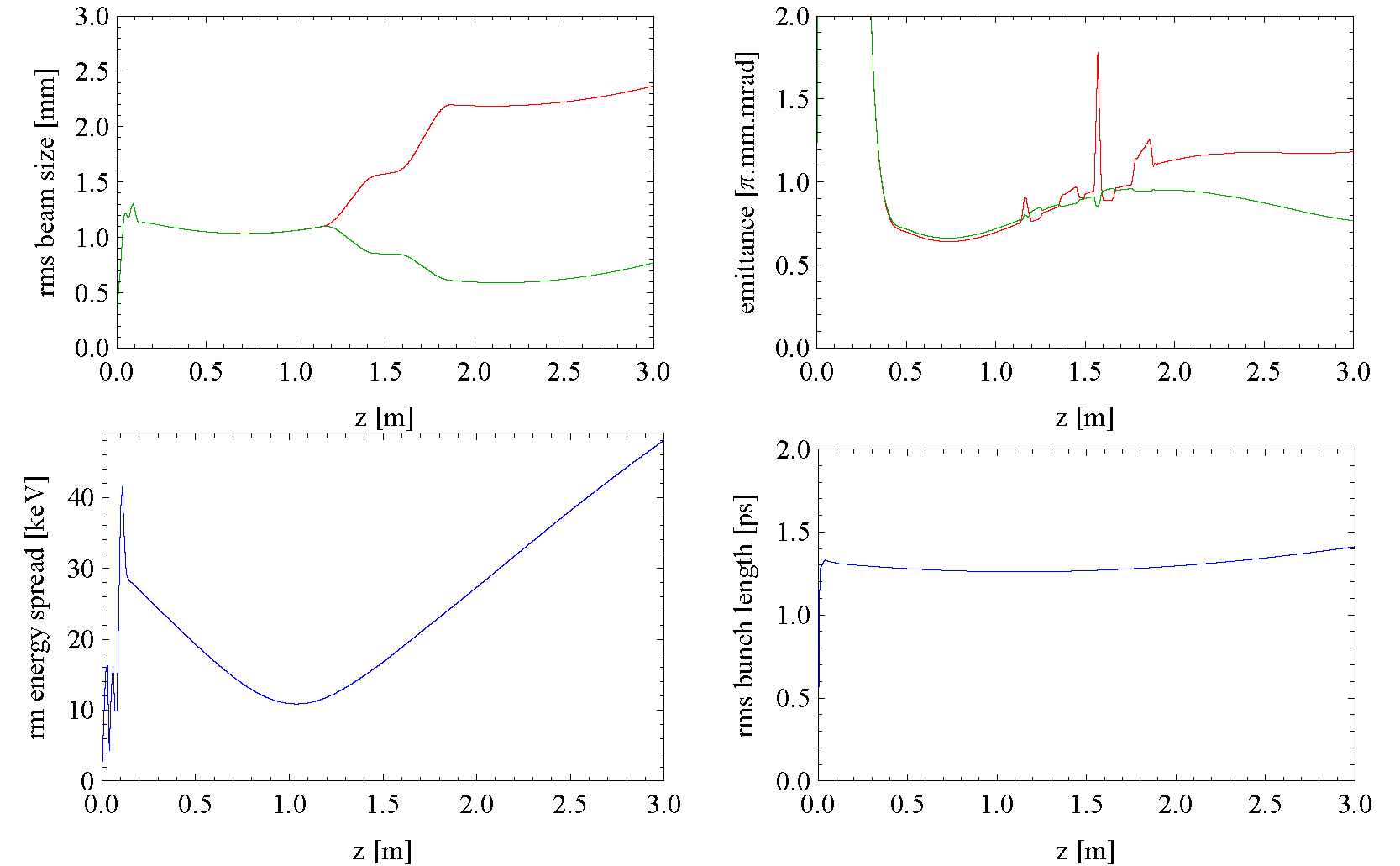 B.L. Militsyn, FLS 2012, Newport News, USA
12/29
5-9 March 2012
Metal Photocathodes
Metal cathodes have fast response time10-15 to 10-14 seconds.
They are robust and can survive months at high surface fields to produce high brightness beam
However due to the high work function an UV drive laser is required to achieve reasonable QE.
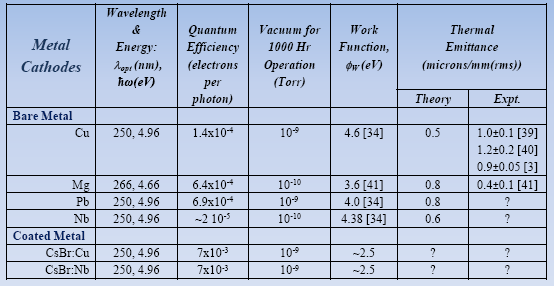 B.L. Militsyn, FLS 2012, Newport News, USA
13/29
5-9 March 2012
Photocathode performance research program
Photocathode performance
Establish reliable and reproducible sample preparation  procedure to minimise the final  surface contamination
Prepare atomic flat surfaces for single crystal and poly-crystalline copper
Produce and investigate engineered rough surface
Determine QE for different method of surface regeneration (Ar, H and Ozone cleaning)
Determination of surface roughness after each procedure
Identify the effect each individual residual gas species(H2, CO, CO2, H2O and CH3) on QE degradation
Optimization of wide band gap coating (CsBr)  on copper
Study and optimisation of the photocathode operational environment
Investigation of the gas atmosphere in the operational gun
Definition of the gas spices, responsible for the photocathode degradation 
Optimisation of the cavity preparation procedure to minimise photocathode degradation
Investigation of impact of the back stream bombardment on the photocathode lifetime
Design photoctahode transport system and study its effectiveness
B.L. Militsyn, FLS 2012, Newport News, USA
14/29
5-9 March 2012
Commissioning of the Photocathode Preparation and Characterisation Facility
B.L. Militsyn, FLS 2012, Newport News, USA
15/29
5-9 March 2012
Surface Science Analytical tools
Available in-situ in house:

X-ray Photoelectron spectroscopy (XPS) : to determine surface and near surface ( 9nm)  chemical state
Auger Electron spectroscopy (AES)/ Mapping : to determine surface and near surface composition
Ion scattering spectroscopy (ISS): to determine surface composition
Ultraviolet  Photon Spectroscopy (UPS):  to determine the electronic structure of solids and the adsorption of relatively simple molecules on metals
In-situ UHV Atomic force /Scanning Tunnelling Microscope: to determine the surface topography.
Low Magnification (5000) SEM 
Ar and H ion gun to clean the photocathode by ion bombardment

Direct Access at Universities: 

High Resolution SEM to determine surface and depth  structure.
Energy dispersive Spectroscopy (EDS): to determine in depth composition
Electron Backscattered Diffraction (EBDS) : to determine surface crystal structure and orientation.
X-ray Diffraction (XRD): To determine depth crystal structure and orientation, grain size and lattice strain.
B.L. Militsyn, FLS 2012, Newport News, USA
16/29
5-9 March 2012
Drive laser system
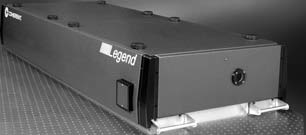 B.L. Militsyn, FLS 2012, Newport News, USA
17/29
5-9 March 2012
RF Requirements
B.L. Militsyn, FLS 2012, Newport News, USA
18/29
5-9 March 2012
TH 2157A Data Sheet
B.L. Militsyn, FLS 2012, Newport News, USA
19/29
5-9 March 2012
9 cell Transverse Deflecting Cavity
Input coupler
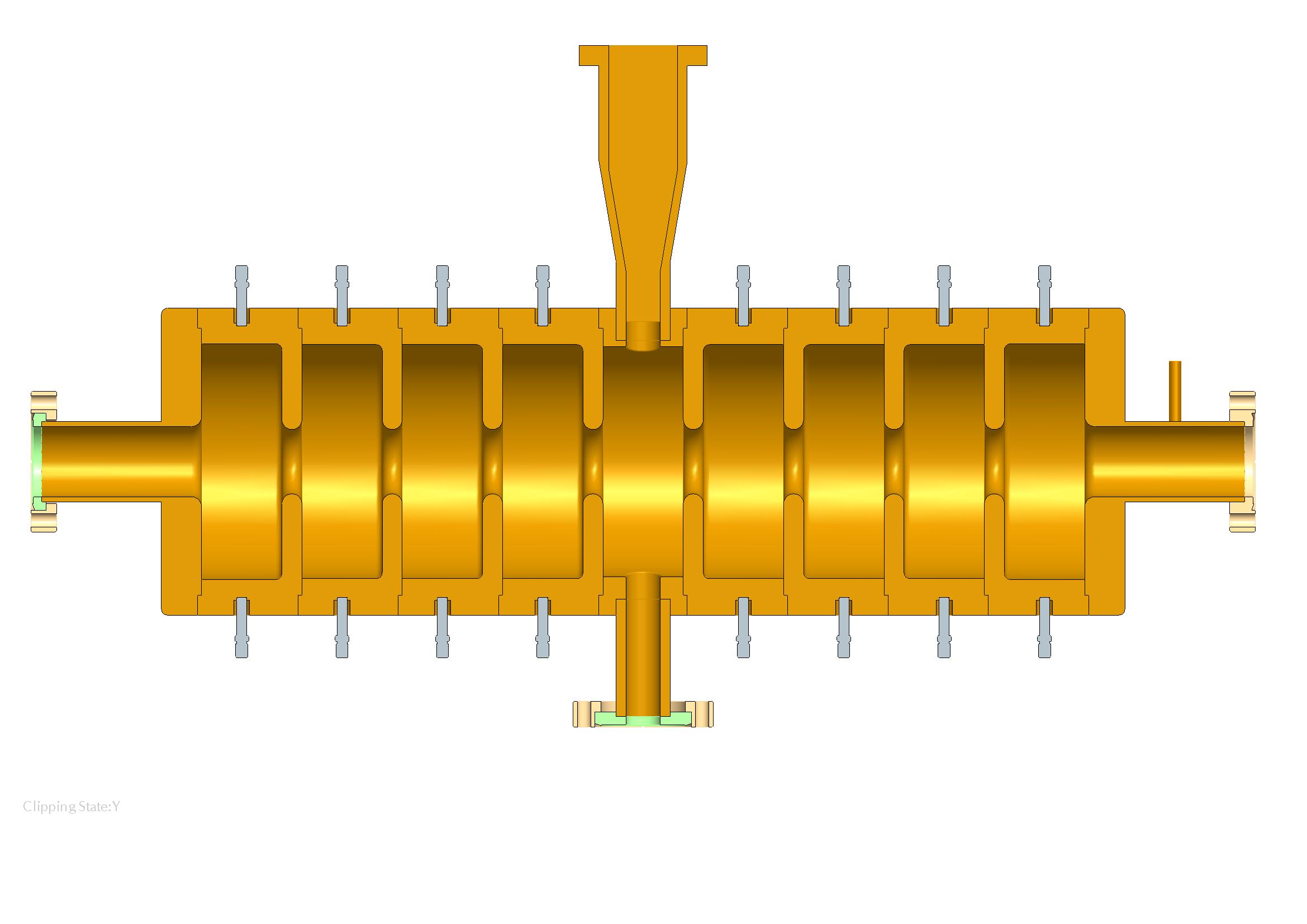 Tuning studs
CF70 entrance flange
CF70 exit flange
Dummy Load/Vacuum port
B.L. Militsyn, FLS 2012, Newport News, USA
20/29
5-9 March 2012
On-axis fields of the transverse deflecting cavity
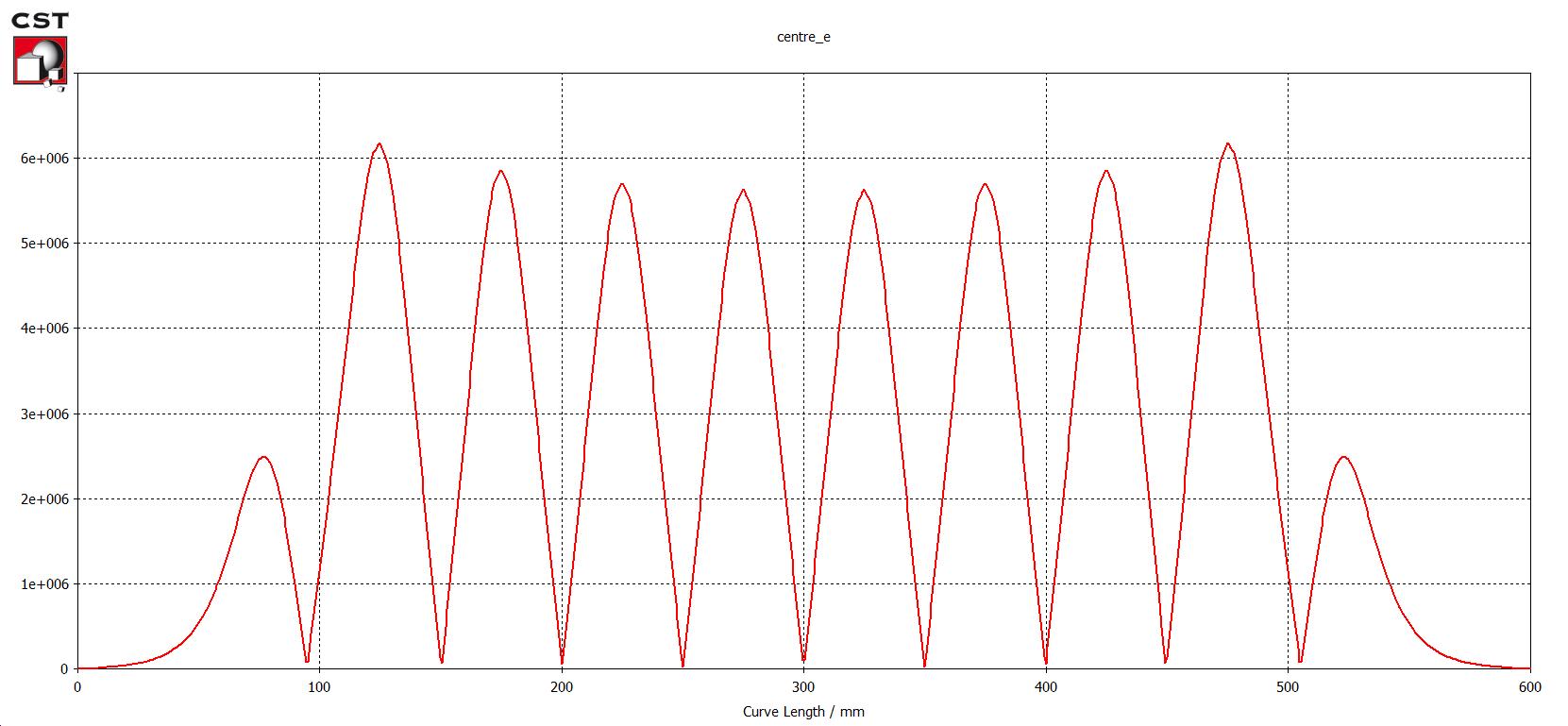 Estimated peak transverse voltage 5 MV (limited by available RF power)

Estimated resolution at 25 MeV beam energy ~30fs
E-field
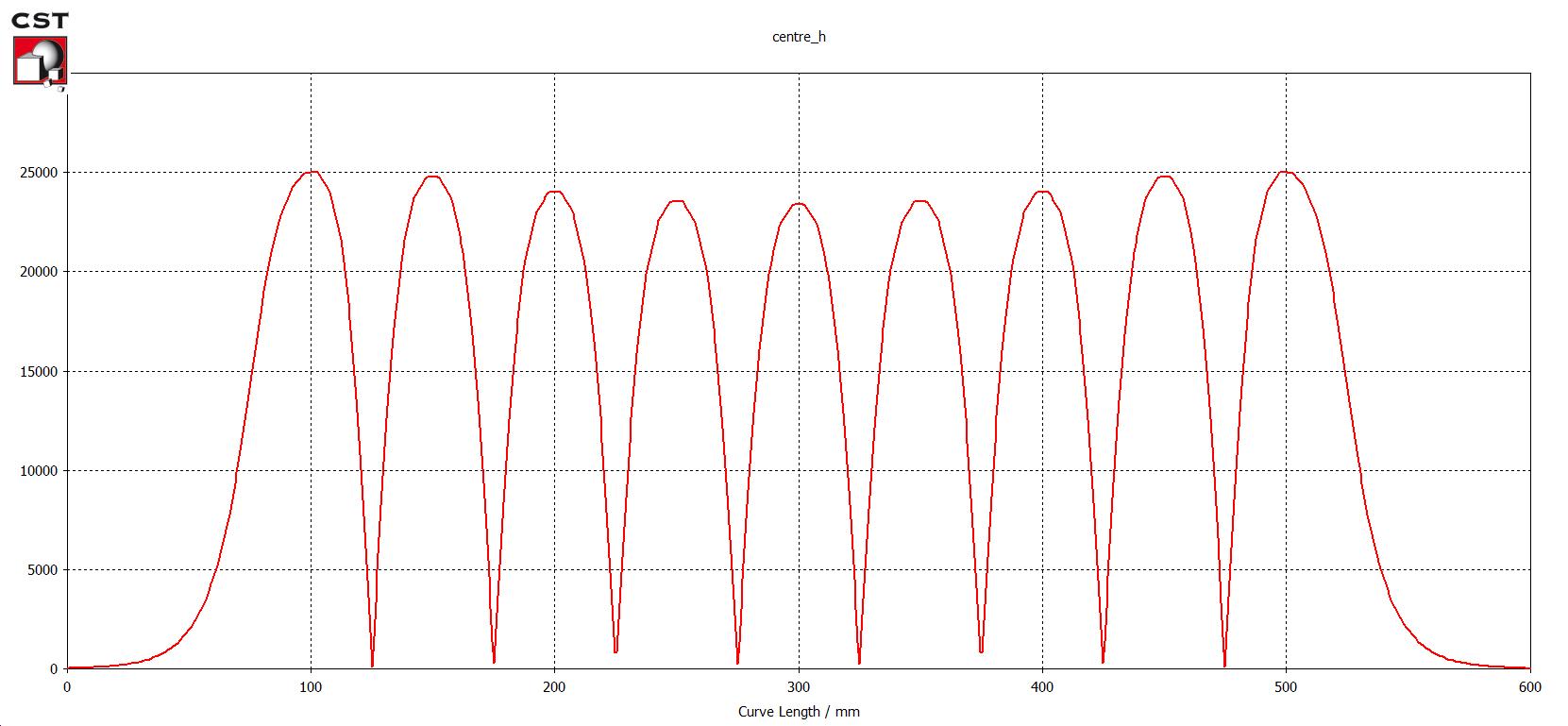 H-field
B.L. Militsyn, FLS 2012, Newport News, USA
21/29
5-9 March 2012
TDC at low beam energy
Energy
Vertical trajectories
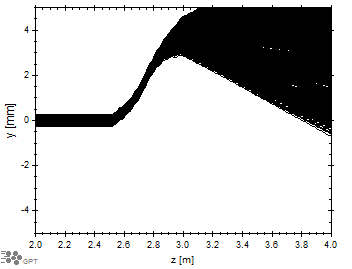 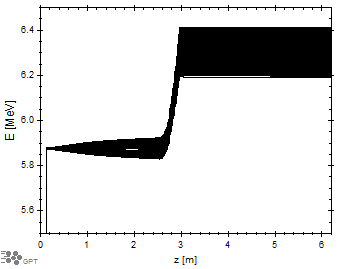 TDC introduces vertical streak along length of bunch allowing bunch length to be measured.
However, it also produces unwanted vertical kick
Offset beam “sees” longitudinal fields, leading to energy variation.
No correctors
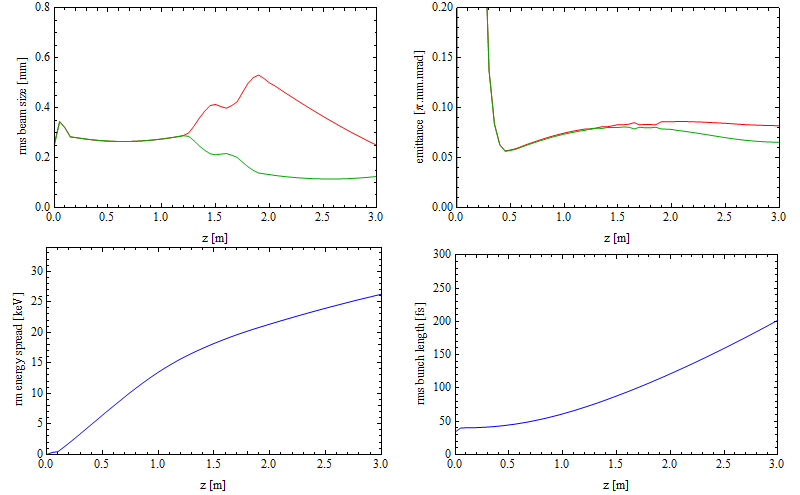 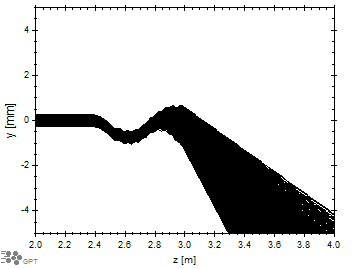 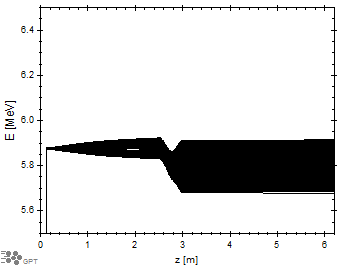 1st corrector
2nd corrector
B.L. Militsyn, FLS 2012, Newport News, USA
22/29
5-9 March 2012
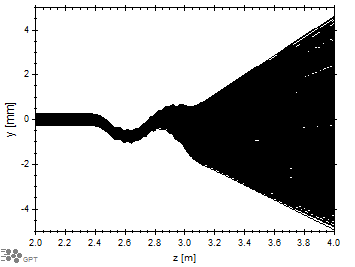 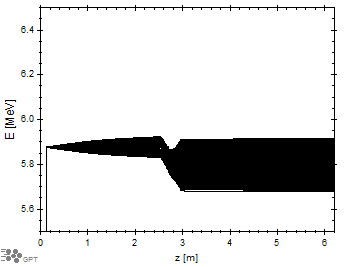 EBTF layout
CLARA expansion
pathway
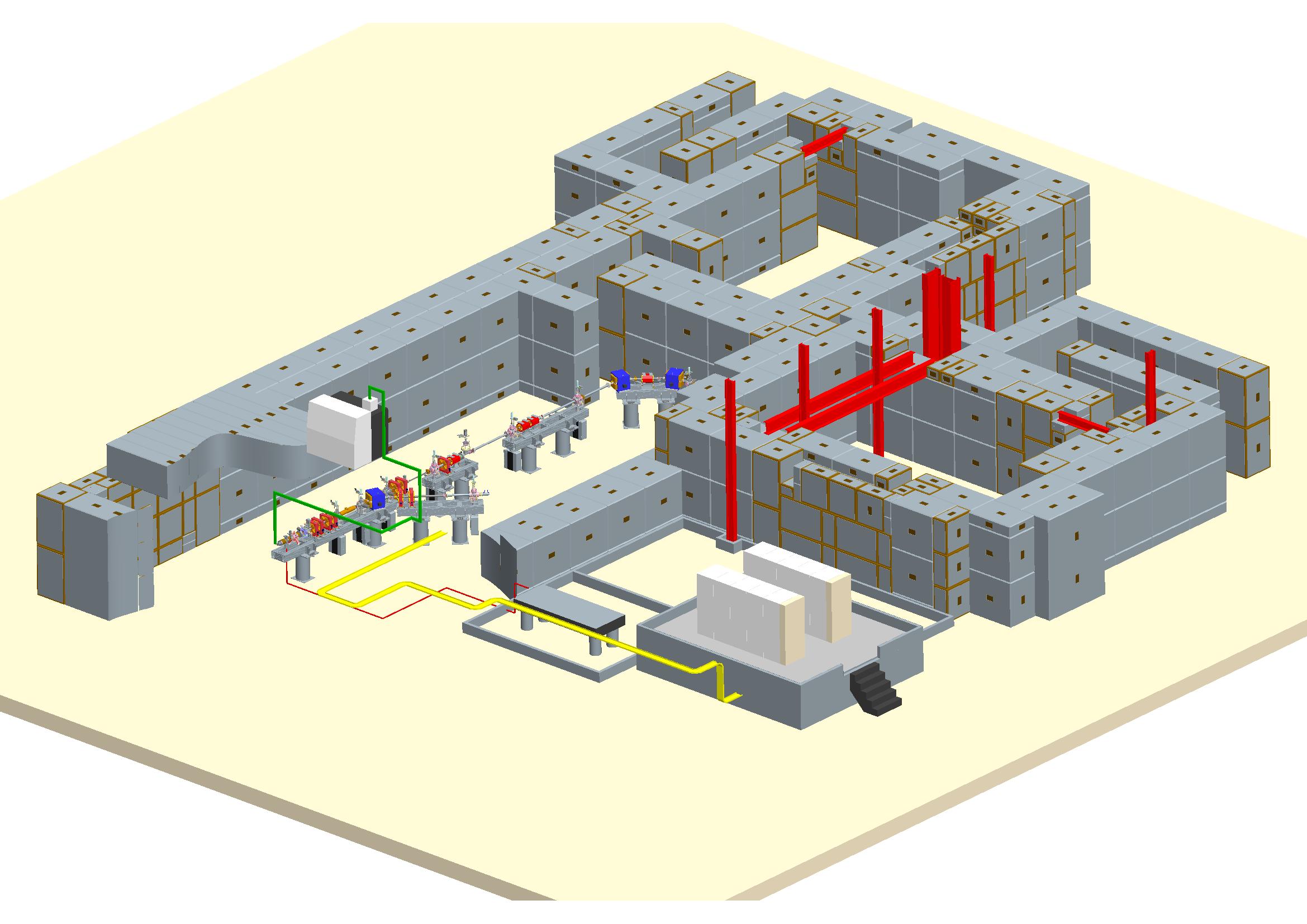 User Area 1
User Area 2
Accelerator area
Laser room
Rack room
B.L. Militsyn, FLS 2012, Newport News, USA
23/29
5-9 March 2012
Positioning of the first block
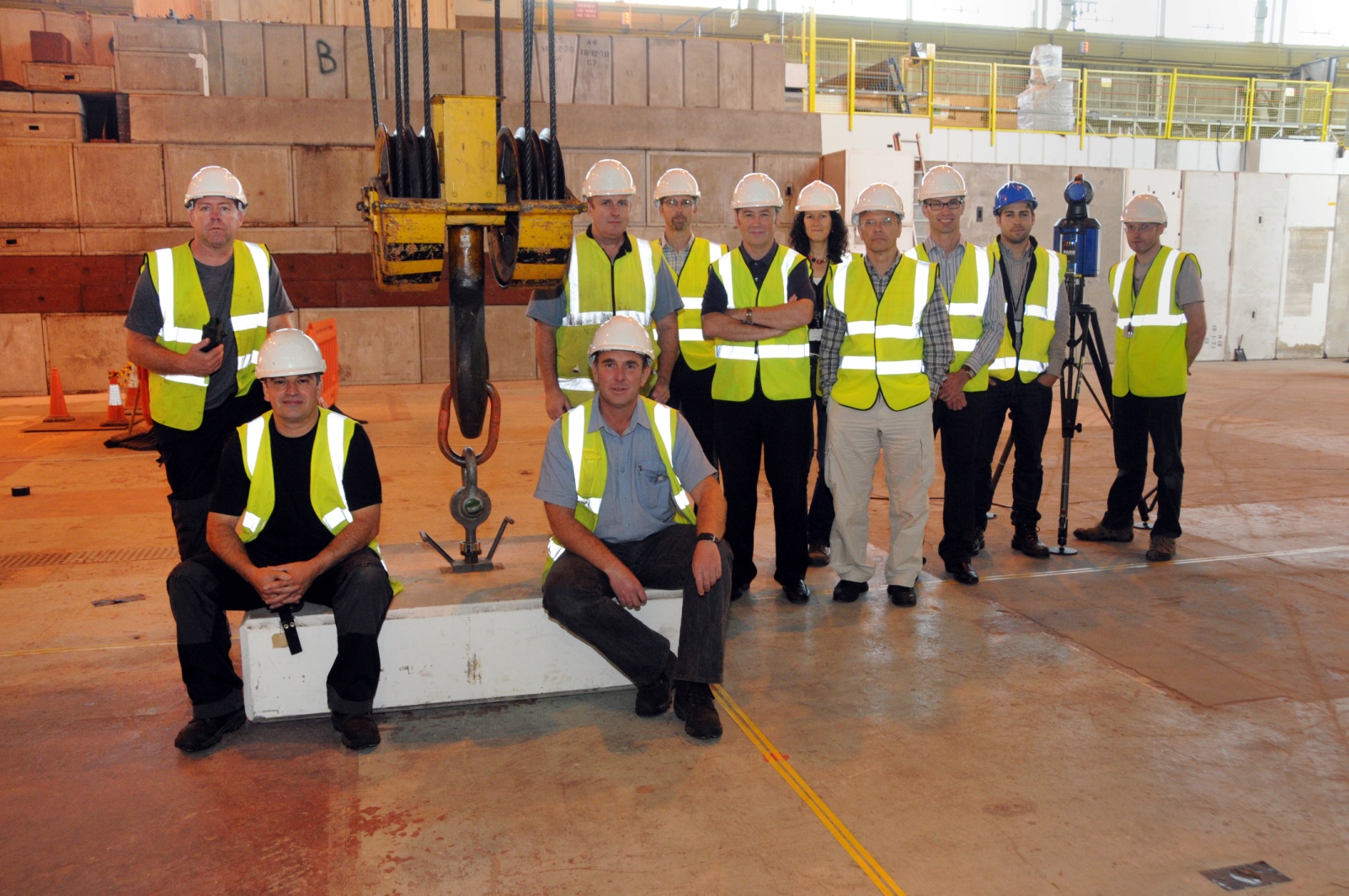 B.L. Militsyn, FLS 2012, Newport News, USA
24/29
5-9 March 2012
[Speaker Notes: I would like to thanks all those involved in the project for their efforts so far. We have very aggressive timescales and targets to meet, this financial year in terms of spending the £2.5M from BIS, the building of the concrete infrastructure and services to the facility and next year]
CLARA (preliminary layout)
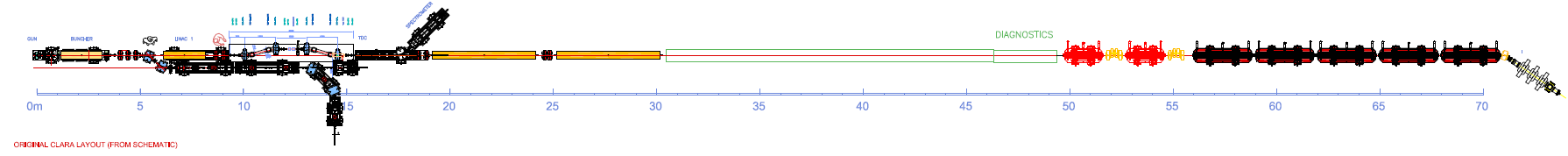 Linac 4
Linac 3
Linac 2
Linac 1
Gun
Charge ranges from 10 pC – 250 pC
1 mm mrad and less emittance
300 A current over 300 fs bunch length for seeding schemes
Linac 1+2 are 2m S-band modules
Linac 3+4 are 5m S-band modules
Two stage compression
Velocity bunching
Magnetic chicane
Single-spike SASE, EEHG, HGHG, novel short pulse schemes
B.L. Militsyn, FLS 2012, Newport News, USA
25/29
5-9 March 2012
5 MeV
10 MeV (bunching)
35 MeV (accelerating)
50 MeV
145 MeV
240MeV
Preliminary Parameters of the CLARA FEL
Beam Energy ~250MeV
SASE Saturation length <15m
Seed with Ti:Sa 800nm, lase up to 8th harmonic
Seeding with HHG at 100nm also possible
Single spike SASE driven by electron bunches length ~50fs FWHM and charge <20pC 
Seeding driven by electron bunches with a peak current ~400A, flat top ~300fs and charge <200pC
B.L. Militsyn, FLS 2012, Newport News, USA
26/29
5-9 March 2012
Conclusion
EBTF high brightness electron photoinjector is funded and under construction
Front end for ongoing project CLARA
Source of electrons for industrial and scientific users
Operation with ultra short bunches
Experiments with electron difraction
Photocathode research program
Metal photocathode development program has been started and successfully expanded
B.L. Militsyn, FLS 2012, Newport News, USA
27/29
5-9 March 2012
Thanks to:
D. Angal-Kalinin 
C. Hill 
S.P. Jamison 
J.W. McKenzie 
K.J. Middleman 
M.D. Roper
R.J. Smith 
B.J.A. Shepherd 
R. Valizadeh 
A.E. Wheelhouse
B.L. Militsyn, FLS 2012, Newport News, USA
28/29
5-9 March 2012
Thank you for your attention!
B.L. Militsyn, FLS 2012, Newport News, USA
29/29
5-9 March 2012